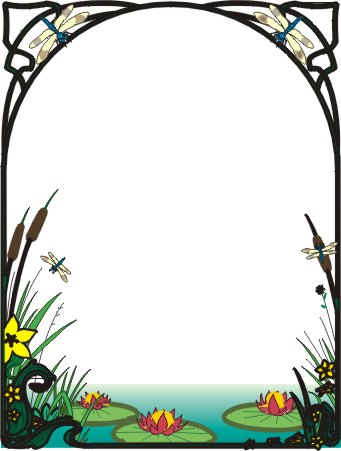 Môn Toán
Hình hộp chữ nhật. Hình lập phương
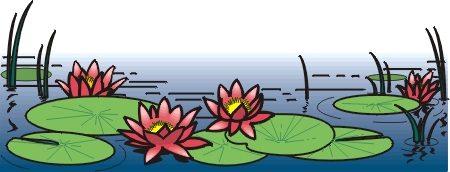 Toán:
Hình hộp chữ nhật. Hình lập phương
a)Hình hộp chữ nhật
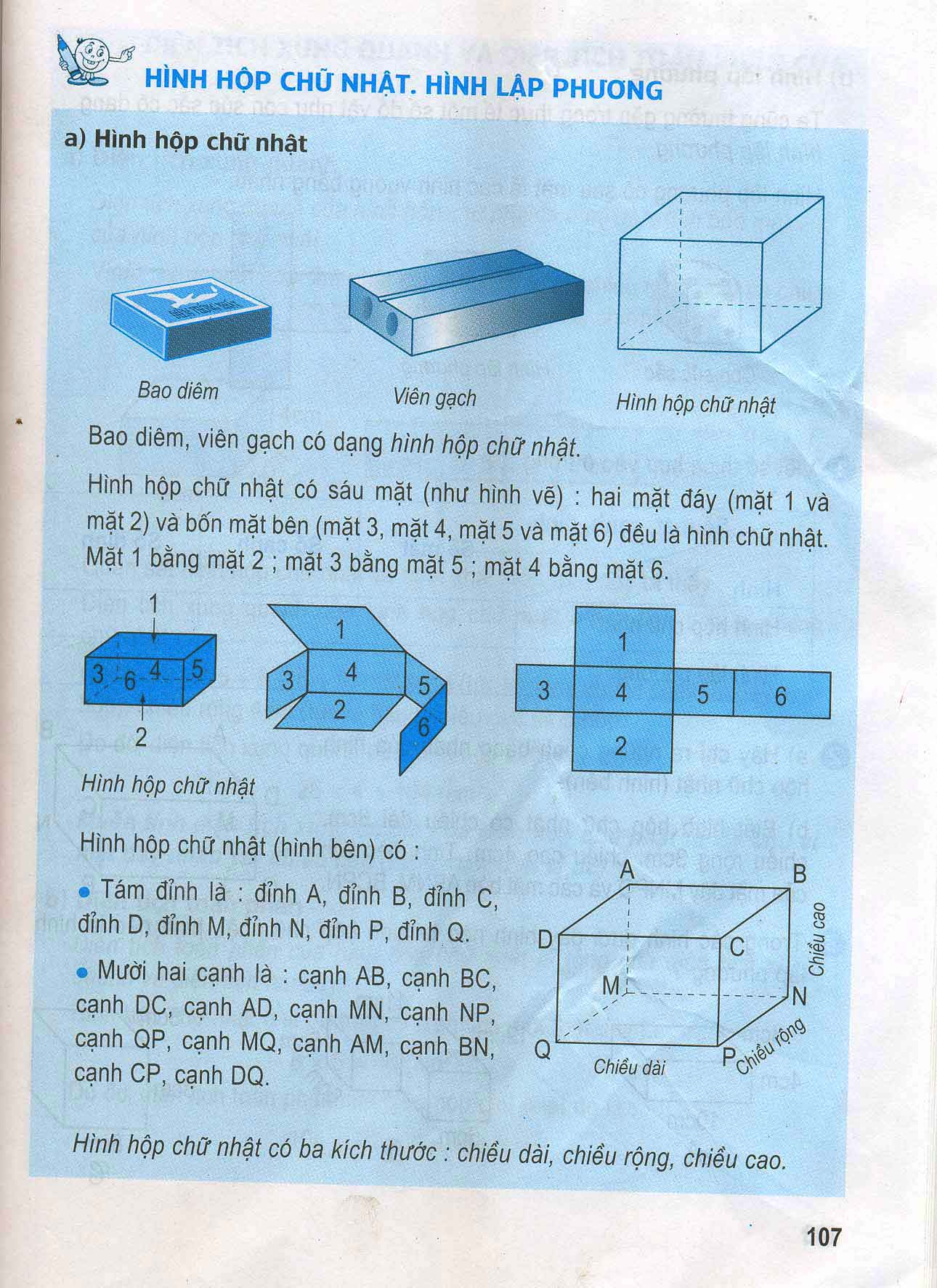 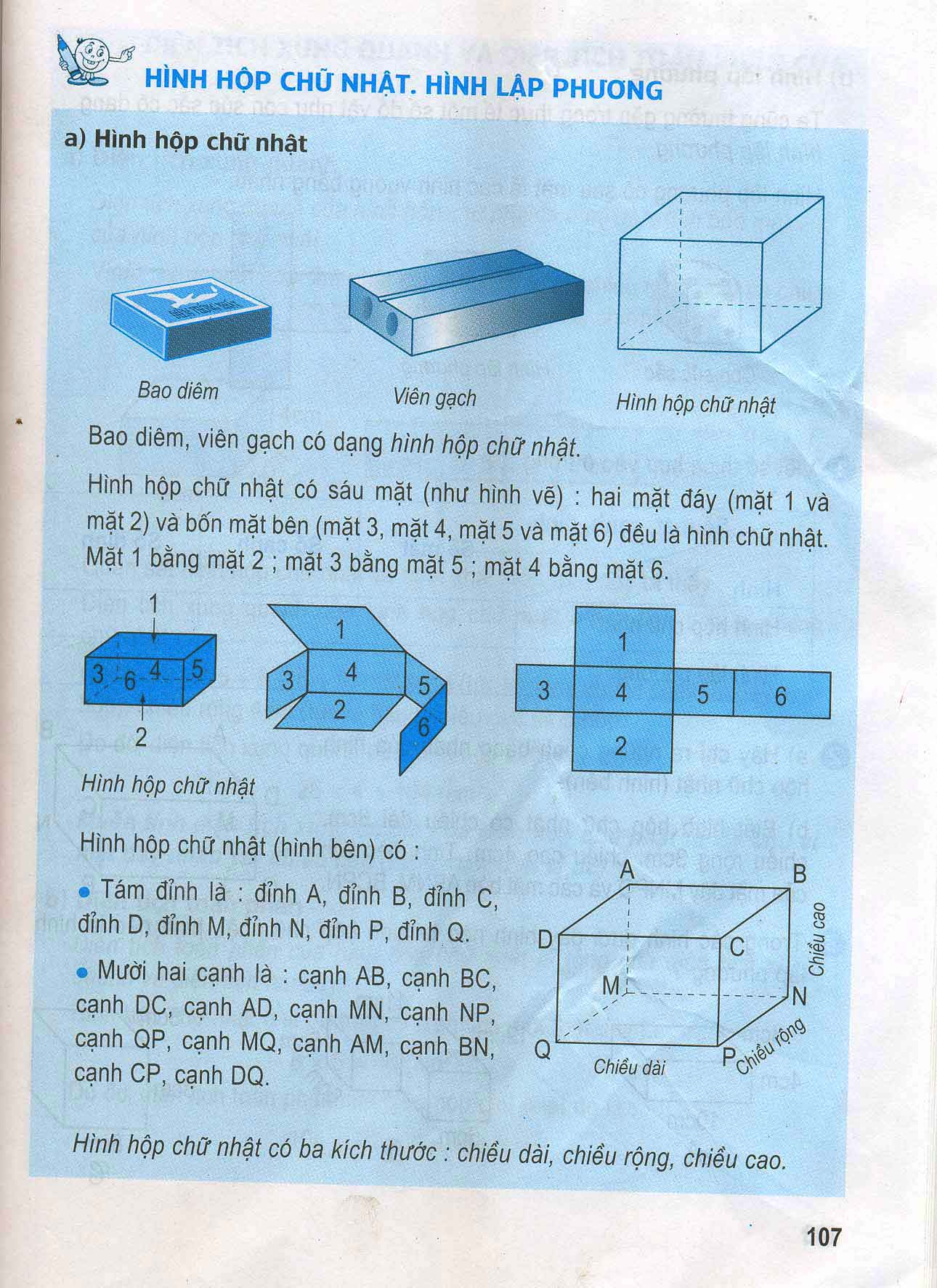 Bao diêm
Viên gạch
Hình hộp chữ nhật
1
1
4
5
6
3
4
5
2
3
2
6
Toán:
Hình hộp chữ nhật. Hình lập phương
1
Hình hộp chữ nhật có 6 mặt.
4
3
5
6
2
Hai mặt đáy (
và mặt 2)
và
mặt 1
bốn mặt bên(
mặt 3,
mặt 4,
mặt 5
và mặt 6)
đều là hình chữ nhật
Mặt 1 bằng mặt 2;
mặt 3 bằng
mặt 5,
mặt 4 bằng mặt 6
Tám đỉnh:
Mười hai cạnh là:
Toán:
Hình hộp chữ nhật. Hình lập phương
Hình hộp chữ nhật (hình dưới)có:
A
B
đỉnh A,
đỉnhB,
đỉnh C,
đỉnh D,
đỉnhN,
đỉnhM,
D
C
Chiều cao
đỉnh Q.
đỉnhP,
M
N
cạnhDC,
cạnh AB,
cạnhBC,
cạnh AD,
cạnh MN,
cạnhNP,
Chiều rộng
Q
P
Chiều dài
cạnhMQ,
cạnh AM,
cạnh QP,
cạnh CP,
cạnh BN,
cạnh DQ.
Hình hộp chữ nhật có ba kích thước: chiều dài,chiều rộng, chiều cao.
Toán:
Hình hộp chữ nhật. Hình lập phương
Hình hộp chữ nhật có 6 mặt đều là hình chữ nhật. Các mặt đối diện bằng nhau;có 3 kích thước là chiều dài, chiều rộng và chiều cao.Có 8 đỉnh và 12 cạnh.
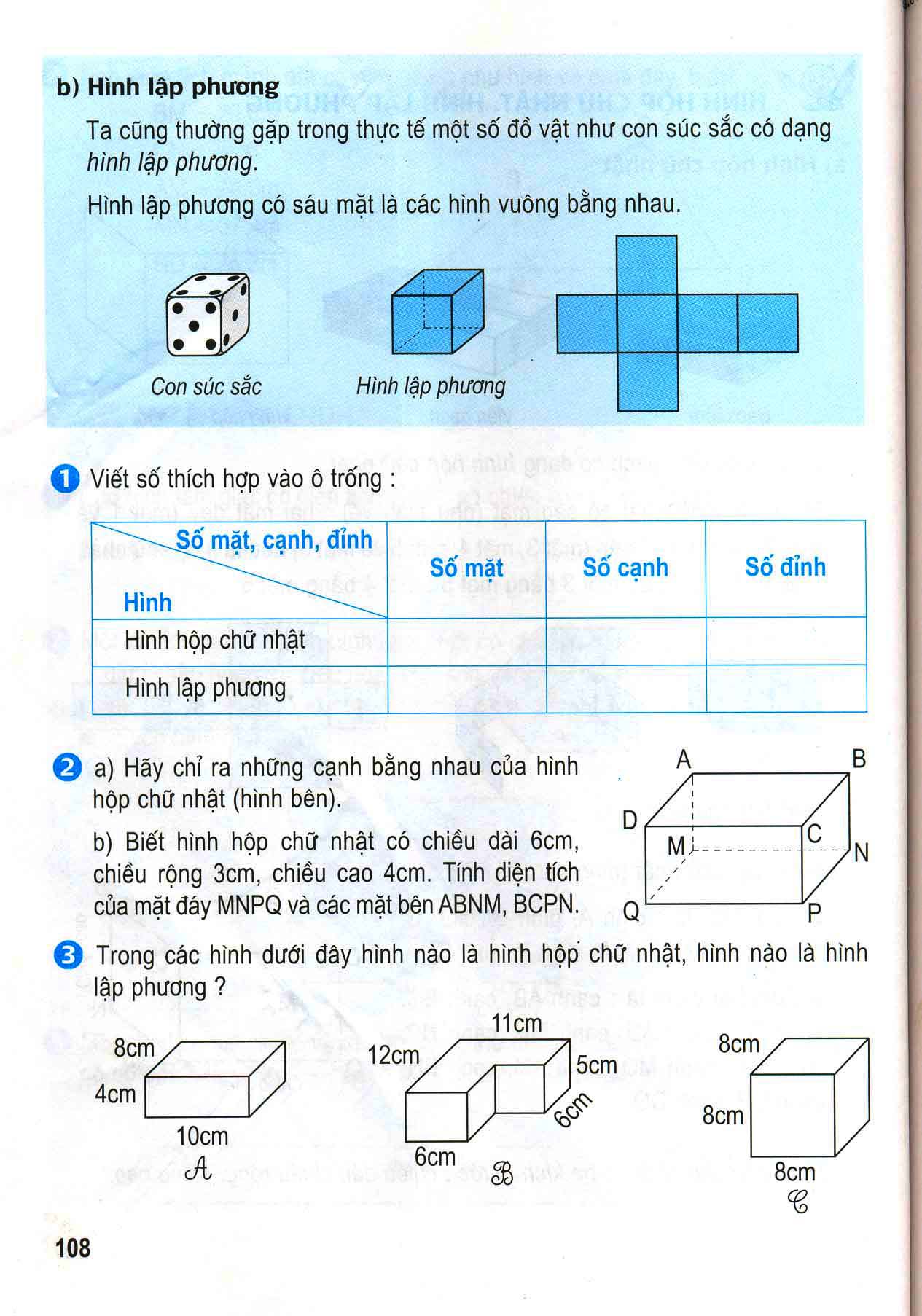 Toán:
Hình hộp chữ nhật. Hình lập phương
b)Hình lập phương
Con súc sắc
Hình lập phương
Hình lập phương có 6 mặt,8 đỉnh,12 cạnh, các mặt đều là hình vuông bằng nhau.
Số mặt,cạnh, đỉnh
Số cạnh
Số mặt
Số đỉnh
Hình
Hình hộp chữ         nhật
Hình lập phương
Toán:
Hình hộp chữ nhật. Hình lập phương
Bài tập 1: Viết số thích hợp vào ô trống:
6
12
8
6
12
8
A
B
D
C
N
M
Q
P
Toán:
Hình hộp chữ nhật. Hình lập phương
Bài tập 2: a) Hãy chỉ ra những cạnh bằng nhau của hình hộp chữ nhật (hình dưới).
b) Biết hình hộp chữ nhật có chiều dài 6cm, chiều rộng 3cm, chiều cao 4cm.Tính diện tích của mặt đáy MNQP và các mặt bên ABNM,BCPN.
a) các cạnh bằng nhau của hình hộp chữ nhật là:
AB=MN=QP=DC
AD=MQ=BC=NP
AM=DQ=CP=BN
Toán:
Hình hộp chữ nhật. Hình lập phương
Bài giải:
A
B
D
C
N
M
Q
P
Bài giải
b) Diện tích mặt đáy MNQP là:
A
B
6 x 3 = 18 (cm² )
Diện tích mặt bên ABNM là:
D
C
6 x 4 = 24 (cm² )
Diện tích mặt bên BCPN là:
N
M
3 x 4 = 12 (cm² )
Q
P
Đáp số: 18cm² ; 24cm² ;12cm².
Toán:
Hình hộp chữ nhật. Hình lập phương
b) Biết hình hộp chữ nhật có chiều dài 6cm, chiều rộng 3cm, chiều cao 4cm.Tính diện tích của mặt đáy MNPQ và các mặt bên ABNM,BCPN.
4 cm
3 cm
6 cm
8cm
8cm
8cm
4cm
10cm
8cm
11cm
12cm
5cm
6cm
6cm
Toán:
Hình hộp chữ nhật. Hình lập phương
Bài tập 3: Trong các hình dưới đây hình nào là hình hộp chữ nhật, hình nào là hình lập phương?
C
A
B
Là hình hộp chữ nhật.
A
Là hình lập phương.
C
Toán:
Hình hộp chữ nhật. Hình lập phương
+
Hình hộp chữ nhật
Hình hộp chữ nhật có 6 mặt đều là hình chữ nhật. 
Các mặt đối diện bằng nhau;có 3 kích thước là chiều 
dài, chiều rộng và chiều cao. Có 8 đỉnh và 12 cạnh.
+
Hình lập phương
Hình lập phương có 6 mặt,8 đỉnh,
12 cạnh, các mặt đều là hình vuông bằng nhau.